Poster #
56.314
Right Hemifield Deficits in Judging Simultaneity: A Perceptual Learning Study
Nestor Matthews1, Michael Vawter1, Jenna Kelly2
Psychology, Denison University1; CNS, New York University2
Introduction
Method
Discussion
Exp 1 revealed a pre-attentive RVF timing deficit that arose from low acuity, not from neural noise.  Furthermore, distractors caused an additional impairment that was attentional in nature.  This attentional impairment was task-specific; distractors generated excessive integration on the timing task and low acuity on the spatial task.  These task-specific effects occurred despite identical retinal stimulation on the two tasks. 
Exp 2 revealed evidence for task specificity, and against hemifield and retinal location specificity.  In each hemifield significantly greater improvement occurred on the temporal task than on the spatial task.  This task specificity rules out the stimulus-driven stage (bottom solid oval, fig. 2) as the limiting factor.  RVF training on the temporal task significantly improved temporal precision by comparable amounts in each hemifield.  This hemifield generalization - combined with the task specificity - implicates either the decision stage  (upper left oval, fig. 2) or the connection between the stimulus-driven and decision stages. These two possibilities were teased apart in the retinal location transfer test (dotted lines, fig. 2) .  Here, we observed that learning generalized to a new retinal location, implicating the decision stage rather than the connection. 

This study was conducted to reveal why and when RVF deficits arise in simultaneity judgments.  We found a pre-attentive component that reflects low acuity, and an attentional component that reflects excessive integration. Training significantly reduced each of those deficits.  The improvement seems to have occurred at the decision stage.
Right visual field (RVF) deficits have been demonstrated for several temporal vision tasks1-5. Here, we investigated why (fig. 1) and when (fig. 2) RVF deficits arise in simultaneity judgments.
n
23
23
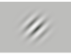 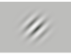 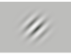 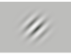 8
8
15
15
11.5
11.5
14
14
19
19
24.5
24.5
24.5
24.5
Results
14
19
19
14
A
B
C
D
E
F
G
H
I
Experiment 1: Pre-Attentive vs Attentional Effects
11.5
11.5
Figure 1: SDT6 & The Why Question7
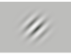 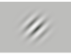 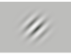 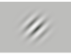 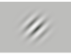 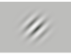 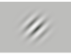 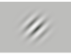 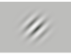 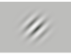 Target 
Timing?
Same = S
Different  = D
Which 
Letter?
15
8
15
8
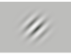 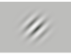 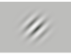 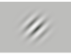 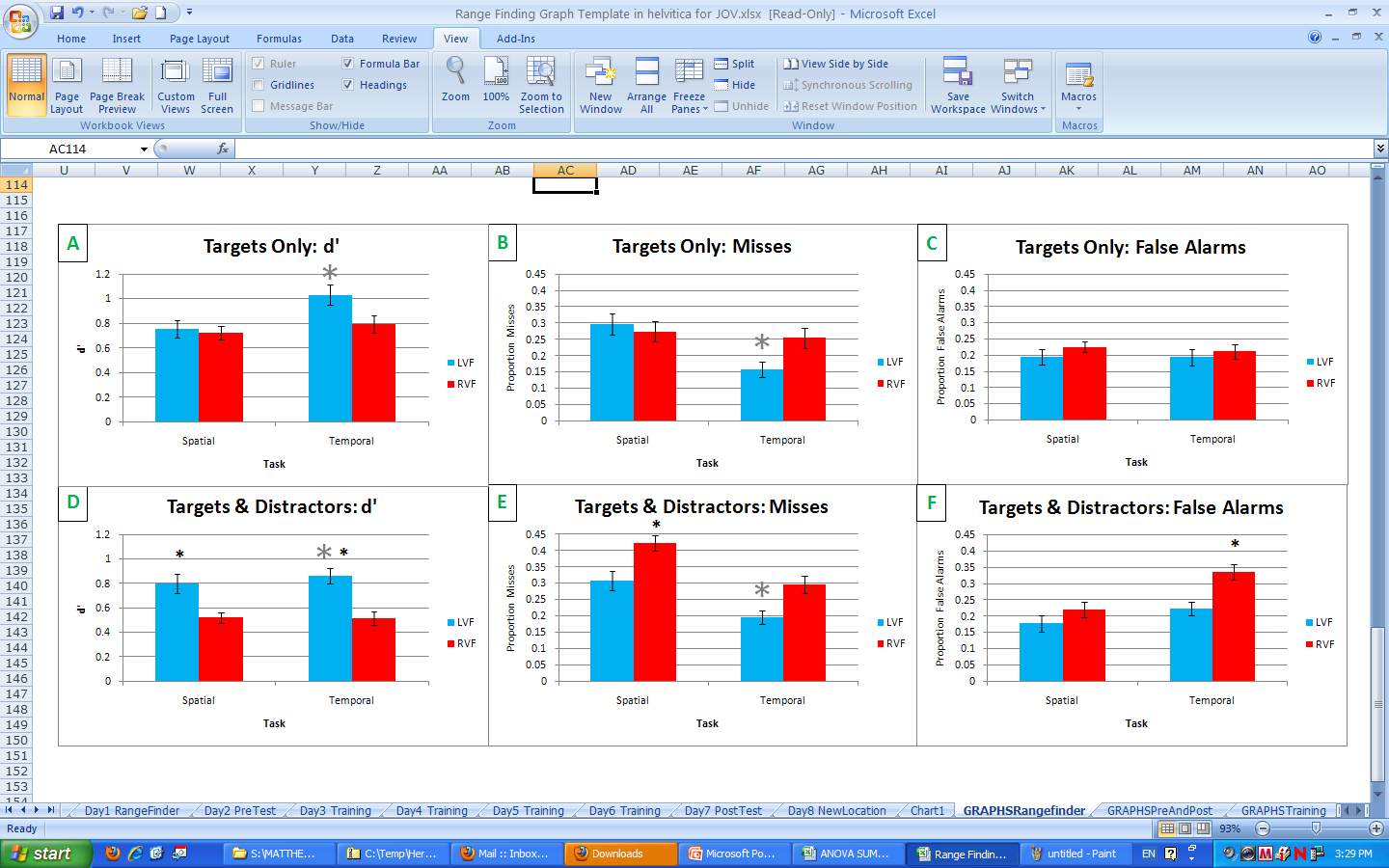 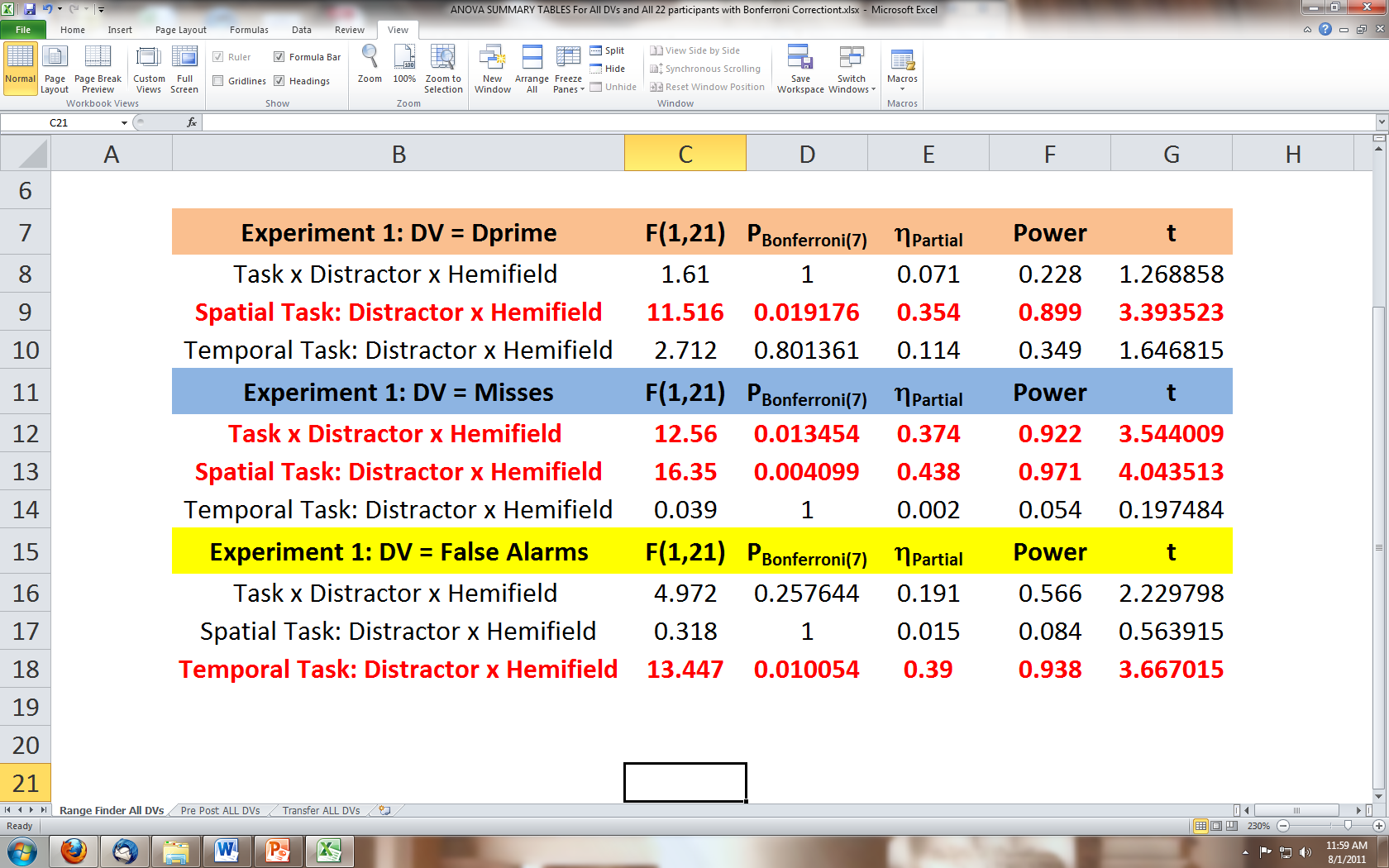 23
23
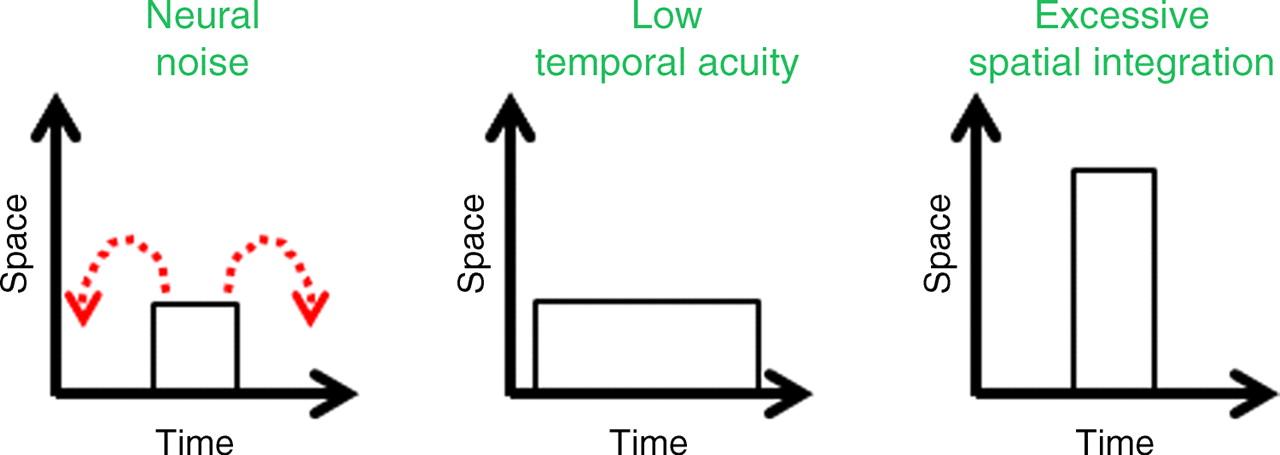 Trained Retinal Locations
Transfer Test Retinal Locations
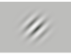 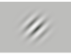 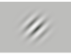 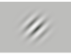 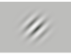 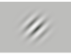 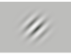 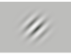 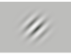 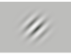 350 ms
200 ms
200 ms
66 ms
100 ms
34 ms
200 ms
Fixation?
Simultaneity?
Excessive RVF
Misses & F.A.s
Excessive RVF
Misses
Excessive RVF
F.A.s
*
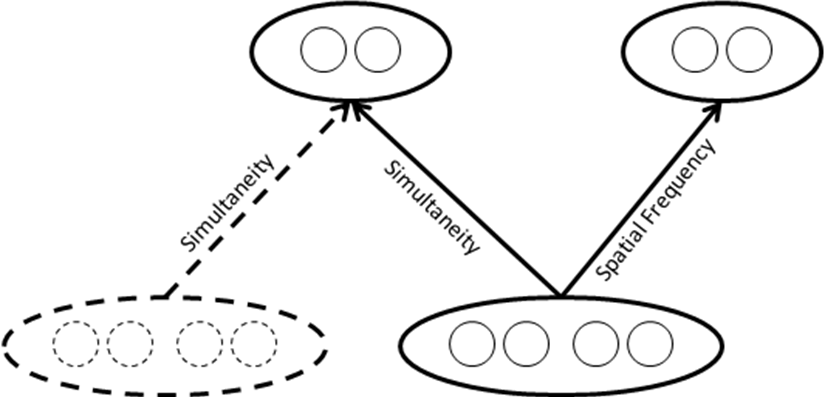 Experiment 2: Perceptual Learning
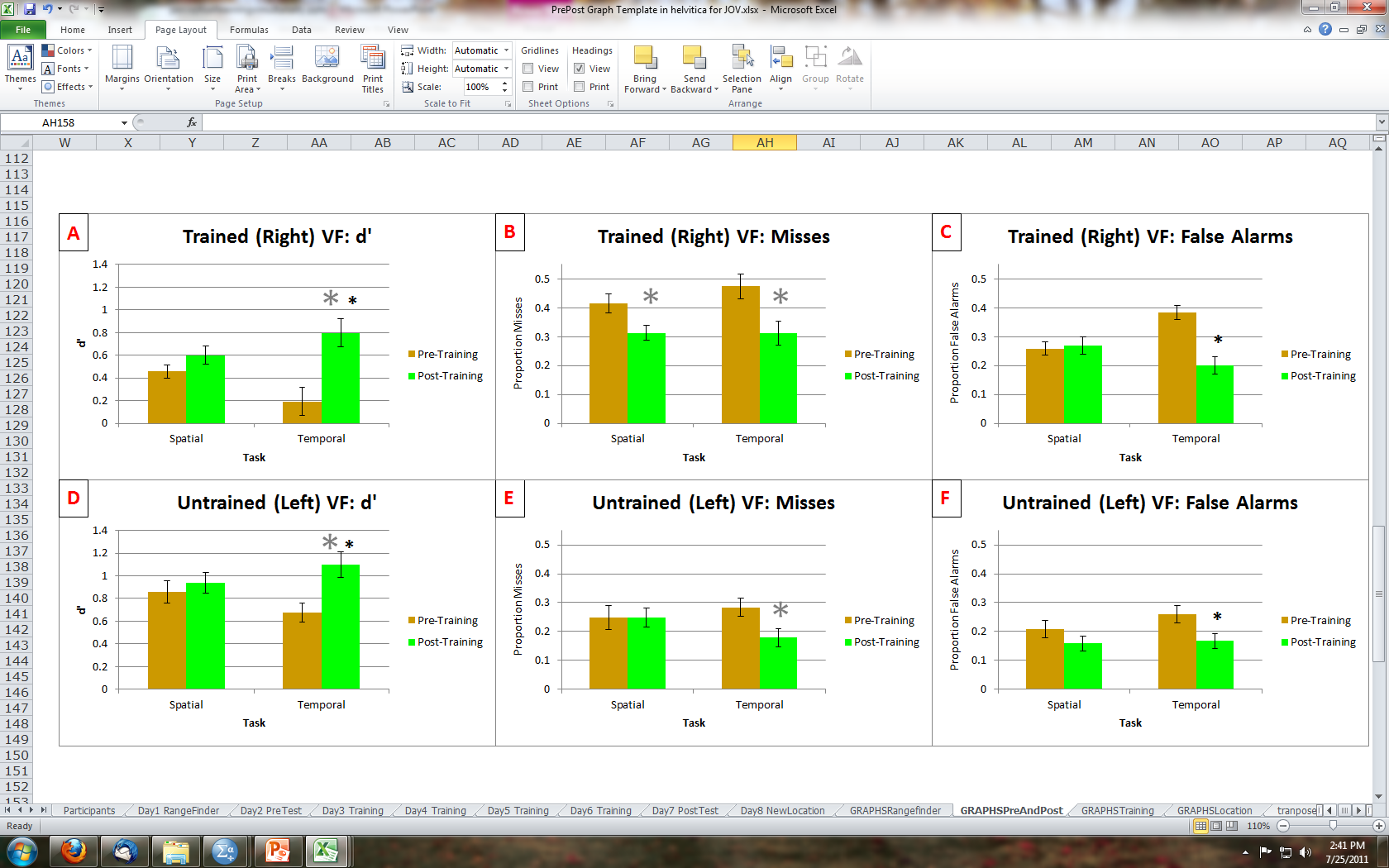 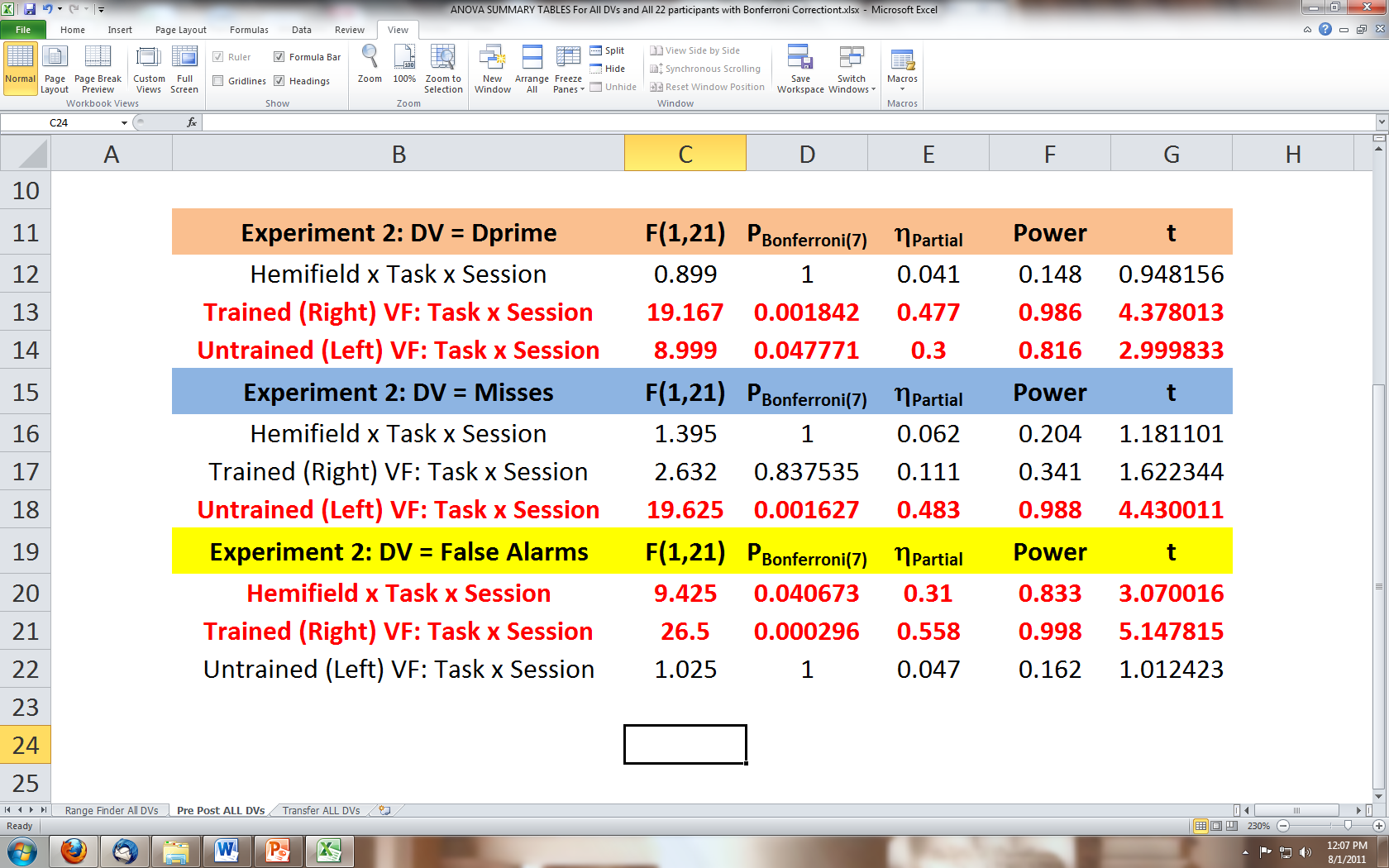 Figure 2: Perceptual Learning & The When Question8
References
Bottom Line
1. Newman & Albino (1977). J Behavioral  Science, 2, 203-209.
2. Newman & Albino (1979). PMID: 530795
3. Verleger et al. (2009). PMID:  18564053
4. Smigasiewicz et al. (2010). PMID: 20546763
5. Kelly & Matthews (2011). PMID: 21602558
6. Green & Swets (1966). Signal detection theory and psychophysics. New York. 
7. Vul, Hanus & Kanwisher (2009). PMID: 19883136
8. Petrov, Dosher & Lu (2005). PMID: 16262466
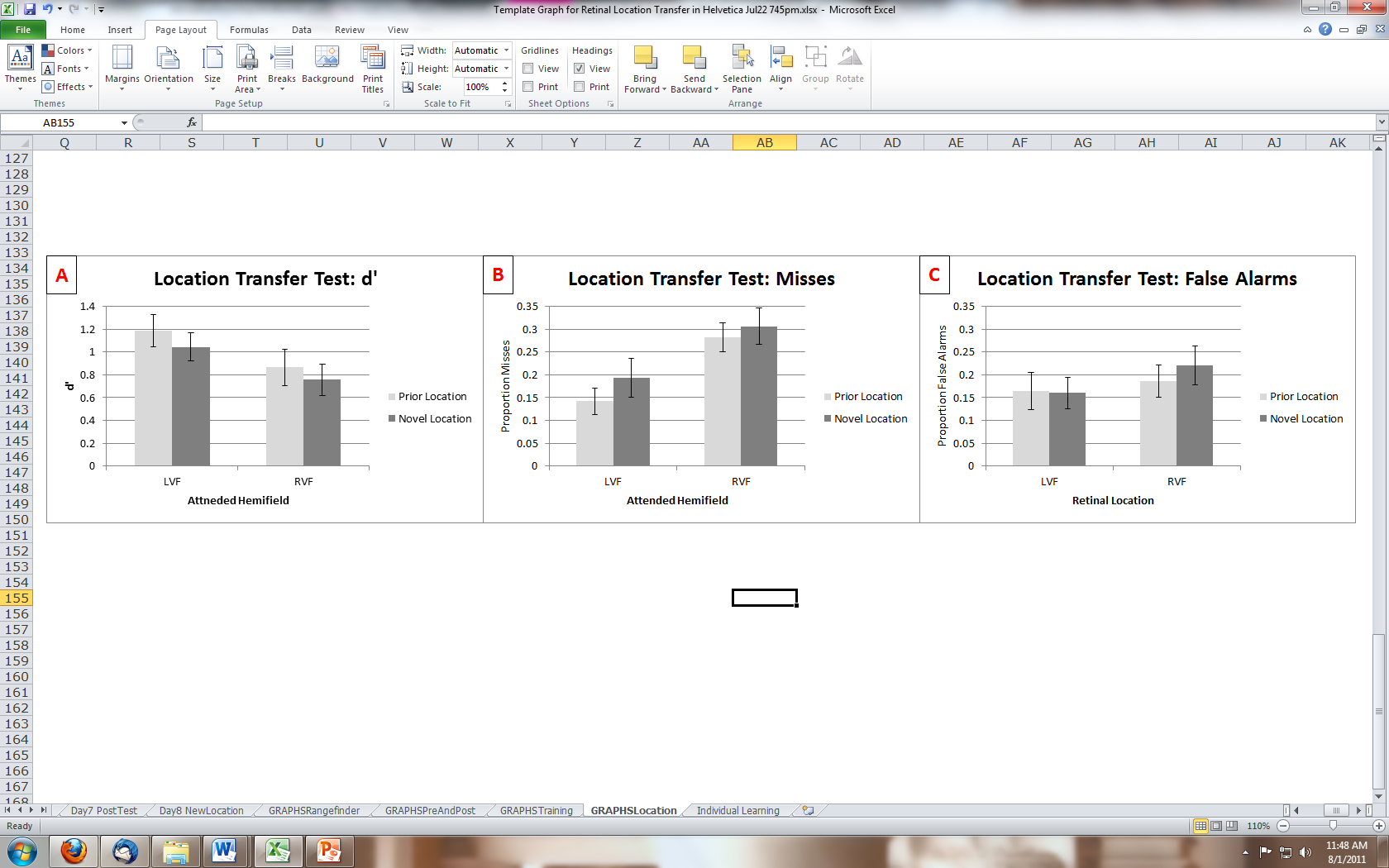 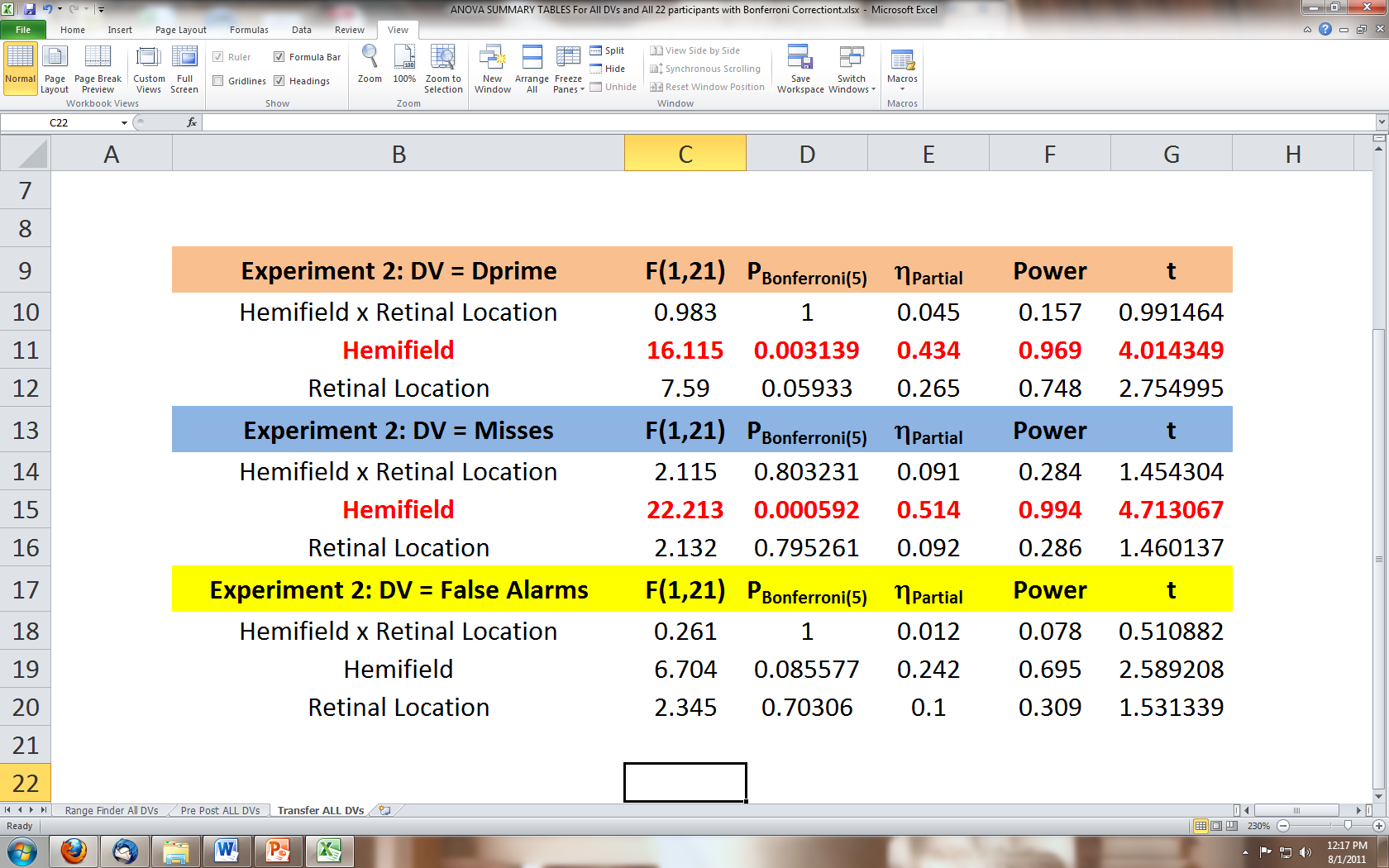 Poster: http://denison.edu/~matthewsn/vss2012righthemifield.html
JOV Article: http://www.journalofvision.org/content/12/2/1.full